الوحدة الثالثة
آداب وواجبات
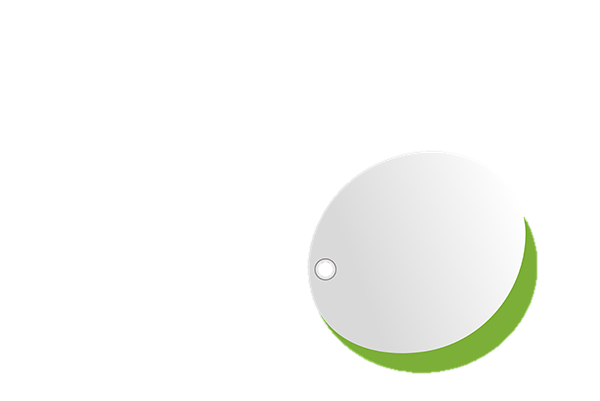 النص الشعري
النص الشعري
تمهَّل
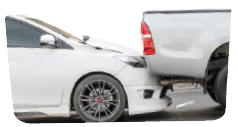 تمهل – فديتك –فوق الطريق                   فإن التهور يدني الأجل
ولا تتعجل وصول المرام                       فقد تتأخر...أو لا تصل
تمهل وفكر بحق الطريق                       ونفذ أوامر خير الرسل
وفكر بحق المشاة الحيارى                      ومعظمهم خائف أو وجل
تظن بأنك أنت الوحيد                           تظن بأنك أنت البطل
أما قد ذهبت لقسم العظام                       لعل الكسور تثير الهمم
أما قد رأيت قعيدًا تهادى                       لعلك تلمس منه الألم
أيا من تقود الحديد الأصم                      حنانيك فالناس لحم ودم
حباك الإله حياة فصنها                       أليست حياتك أحلى نغم؟
فكيف تحيل النعيم جحيمًا                    أليس التهور درب العدم؟!
معروف رفيق محمود
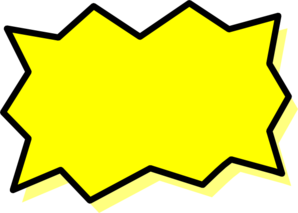 أقـــرأ
1- أقرأ الأبيات مع مجموعتي قراءة معبرة.
2- نرشح أحد أعضاء مجموعتنا لإنشاد الأبيات أمام الصف.
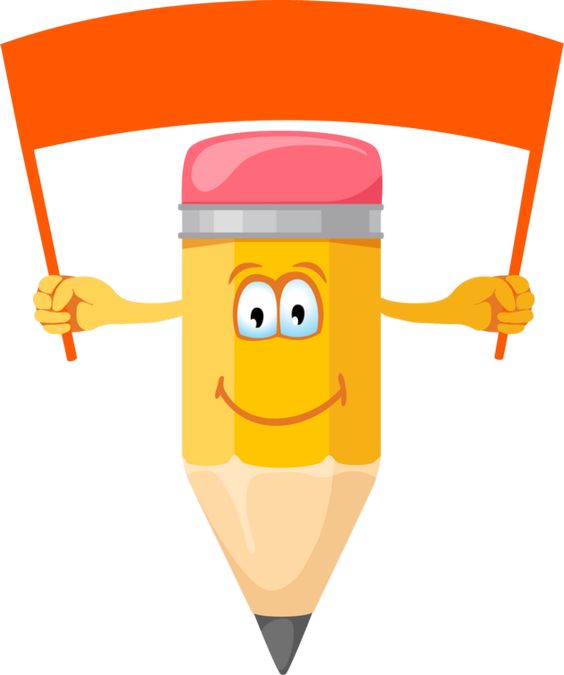 أنمي لغتي
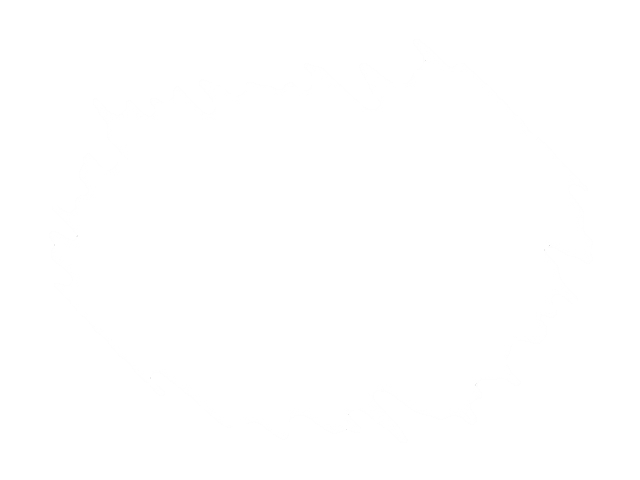 1- أصل كل كلمة بمعناها فيما يأتي:
التهور
يدني
المرام 
تحيل 
حنانيك
تبدل 
المطلب
يقرِّب
الطيش وعدم التفكير في العواقب
كلمة تقال للاستعطاف بمعني امنحنا حنانًا بعد حنان
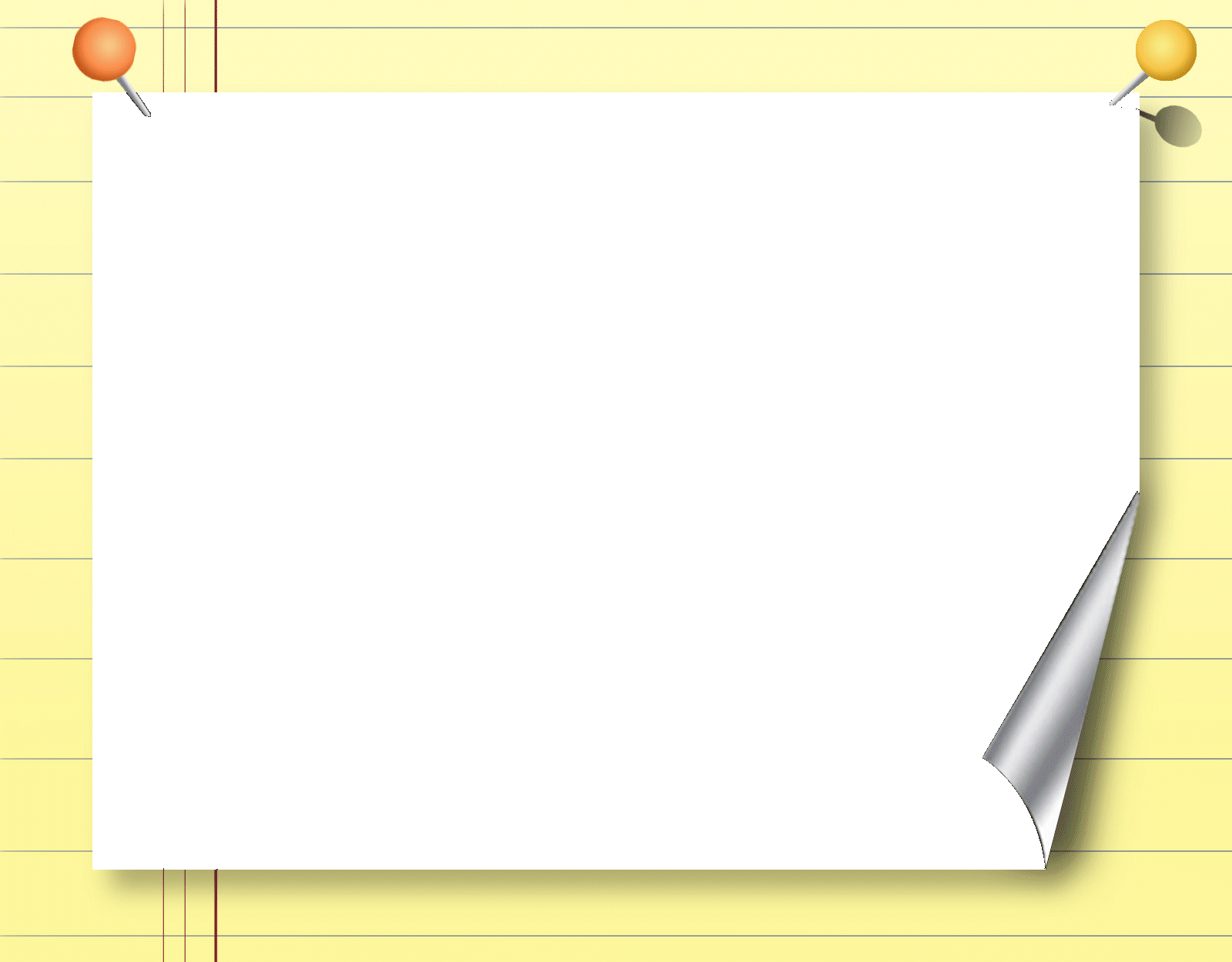 2- أتي بثلاث مرادفات للفعل (حباك): 

....................................

...................................

...................................
أعطاك
وهبك
رزقك
3- أكمل الفراغات الآتية بما يناسبها:
تمهل
ورد في البيت الأول أسلوب أمر في قوله:.....................
ورد في البيت الثاني أسلوب................... في قوله: لا تتعجل.
ورد في البيت الرابع كلمتان مترادفتان هما:.......... و.........
ورد في البيت العاشر كلمتان متضادتان هما:..........و..........
نهي
وجل
خائف
الجحيم
النعيم
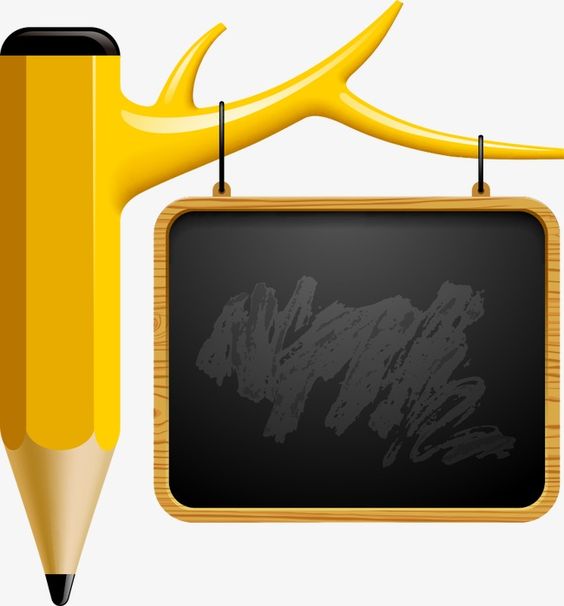 أفهم وأحلل
1- في البيت الثالث تذكير بآداب الطريق التي أرشدنا إليها رسولنا الكريم محمد ﷺ بالتعاون مع مجموعتي نذكر بعضاً منها.
.......................................................................................................................................................................................................................
إماطة الأذى
مساعدة المحتاج
عدم إيذاء عابري الطريق
تُشبَّه إشارات المرور بعلامات الترقيم في لغتنا العربية. أستنتج وجه الشبه بينهما. 

...............................................
.............................................
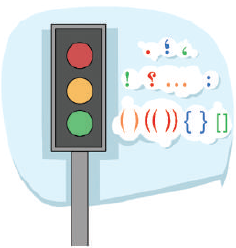 النقطة = التوقف
التعجب = الانتباه
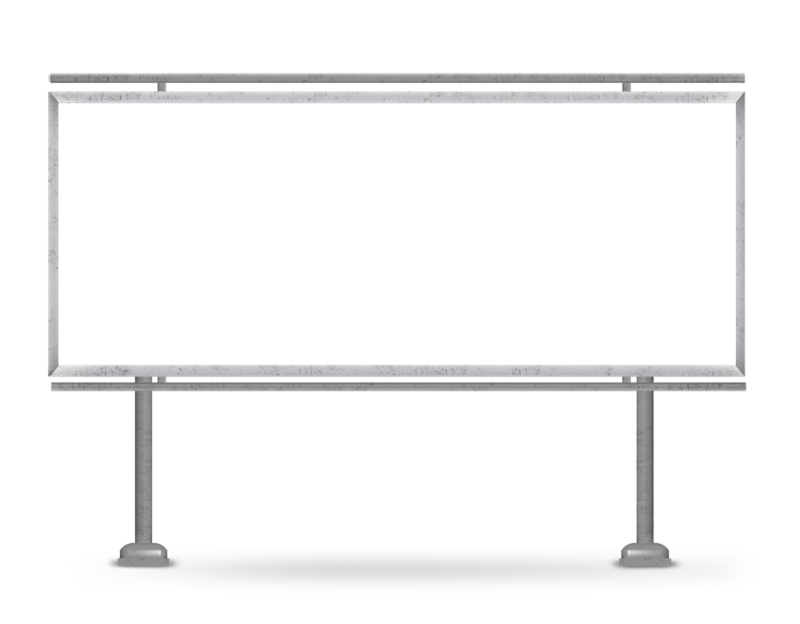 كم من إنسان معافى، أصبح مشلولاً قعيداً؛ بسبب سائق متهور
3- هذا شرح أحد أبيات القصيدة، أحدد البيت المقصود.
أما قد رأيت قعيدأً تهادى         لعلك تلمس منه الآلم
(رُبَّ عجلة تهب ريثًا)
4- أحدد من القصيدة البيت المطابق لتلك الحكمة، وأكتبه بخط جميل.
ولا تتعجل وصول المرام      فقد تتأخر أو لا تصل
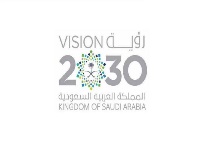 من أهداف رؤية 2030
تعزيز السلامة المرورية
5- وضعت للقيادة قوانين لابد من احترامها، ورتبت عقوبات لمخالفتها؛ تعزيزاً للسلامة المرورية. أتعاون مع مجموعتي في ذكر بعض منها. 

............................................
................................................
عدم تجاوز الإشارة الحمراء
ربط حزام الأمان
6- أتعرف الإشارات المرورية ومعانيها.
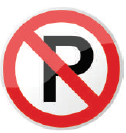 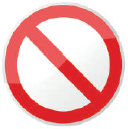 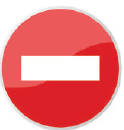 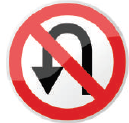 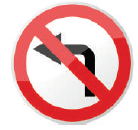 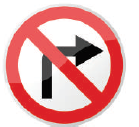 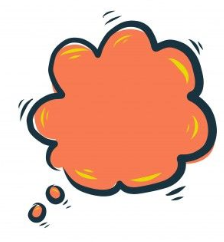 أتذوق
اعتمد الشاعر على تكرار بعض الألفاظ. أمثِّل لها، وأبين الغرض من هذا التكرار.

..................................................
....................................................
تمهل – لعلك – أما قد
الغرض: التنبيه وتأكيد وصول الفكرة
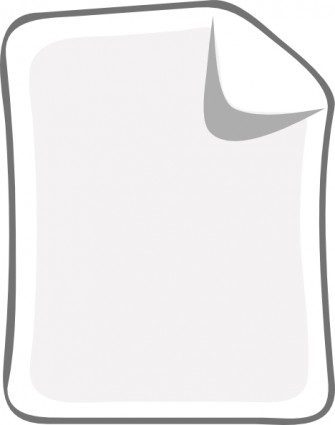 أنشد
بعد فهمي القصيدة وتذوقها أقوم بما يأتي:
1- أقترح مع مجموعتي لحناً جميلاً وننشد الأبيات معاً.
2- أرشح زميلاً (زميلة) لي في الصف، ونختار بيتين من القصيدة، وننشدهما أمام الصف.
3- أنشد الأبيات كاملة أمام الصف إنشاداً جميلاً.
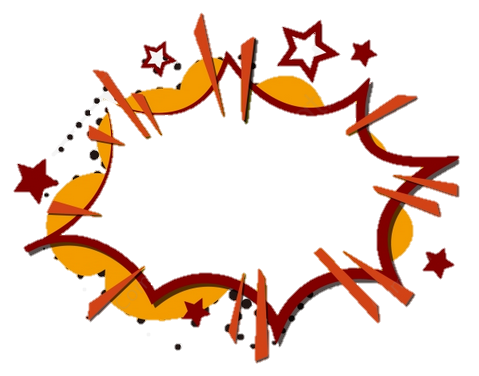 أردد وأحفظ
بعد الإنشاد الرائع الذي استمعنا إليه واستمتعنا به، استطعت حفظ بعض الأبيات.
أضع علامة (√) أمام مقدار الأبيات التي استطعت حفظها: